Mythology
Lesson Plans
Week 2
Creation Myths
Creation Stories
Cronus and Zeus (5 min.)
The 3 generations family tree: (6 min.)
Chinese creation story (3 min.)
Hindu creation story (2 min.)
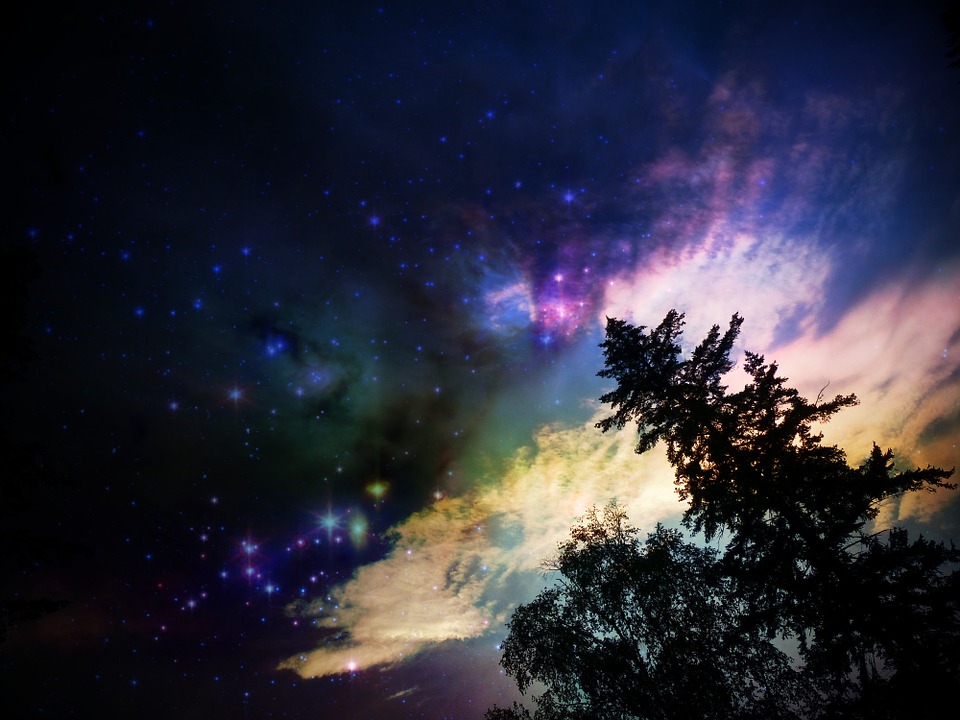 [Speaker Notes: *3 gen. vid. has nudity]
Creation Stories
Mayan creation story (3m in.)
Egyptian creation story (3 min.)
Other creation myths available to read
Part 1 chapter 3: “How the World and Mankind Were Created” Mythology pp.65-77
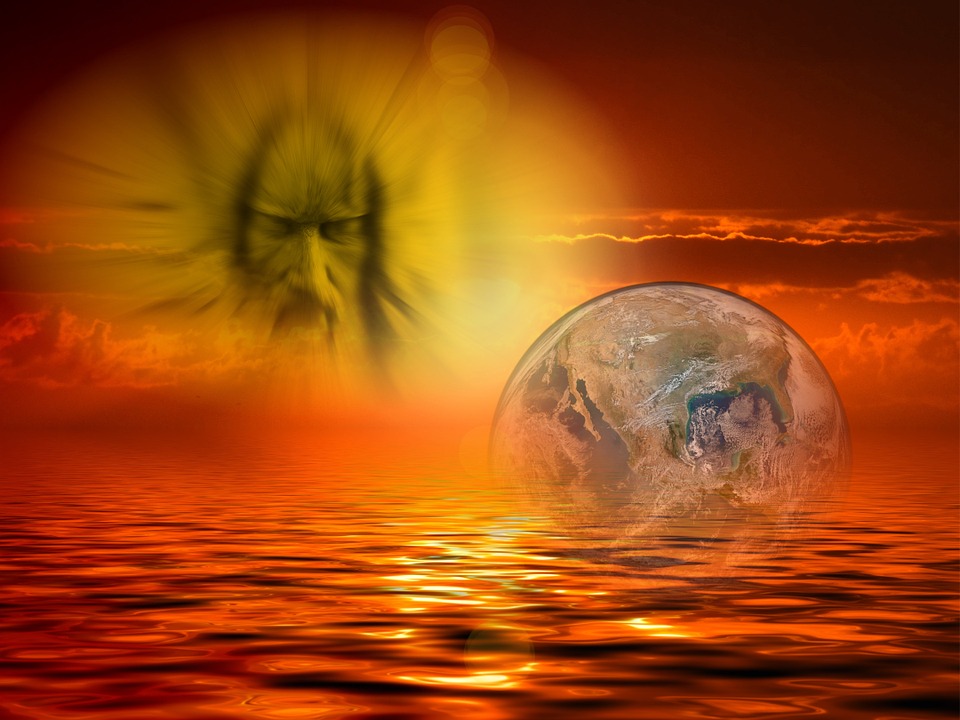 Creation Stories
Creation of woman (8 min. video): Pandora’s box (Mythology pp. 72- 74)
What values are illustrated in this story?
What is the moral to this story?
Gallery walk: walk around the room to take note of each goddess. I’ll time you 1 min. / station (there are 8 stations)
Design mythological Barbie
Nature Stories
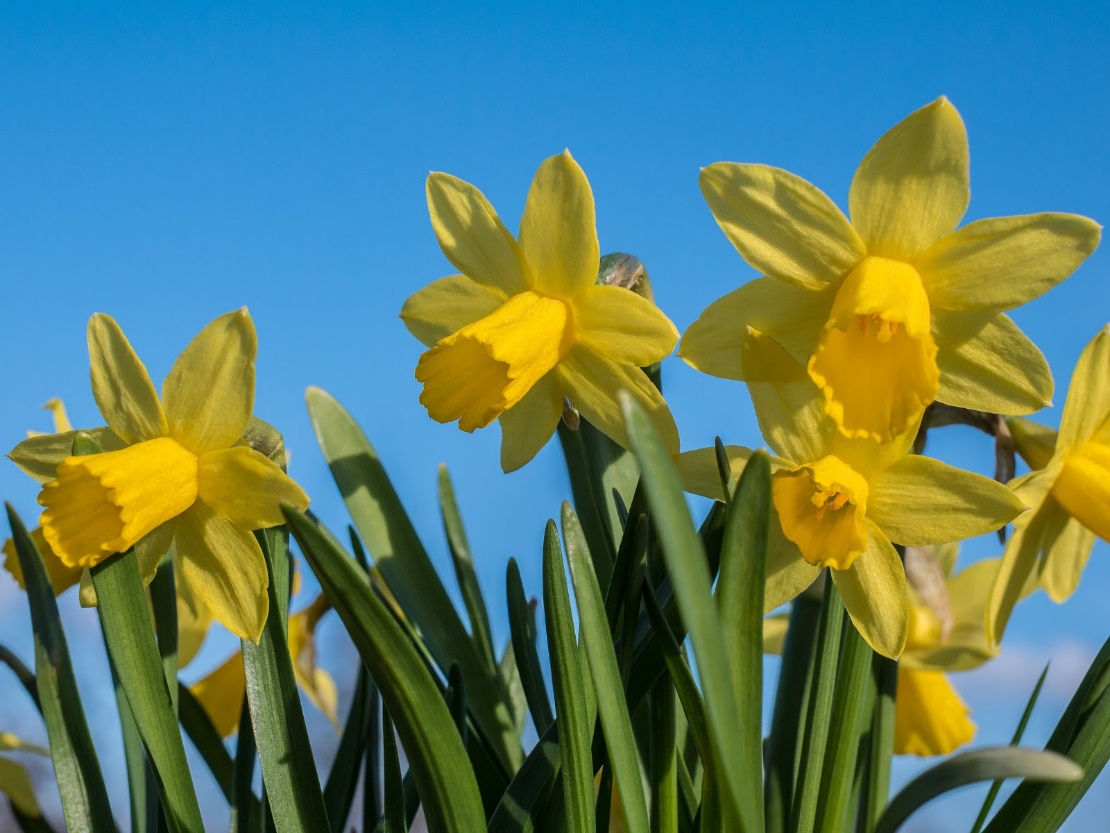 Narcissus and Echo
Define terms
Read the play
Answer and discuss the questions.
Watch the story (5 min.)

The story of Demeter
Read Mythology pp. 50-55
Watch about Demeter and the 4 seasons (8 min.)
[Speaker Notes: Make an ecopy of the play and then reserve laptops for students to read. That way I can avoid using so much paper.]